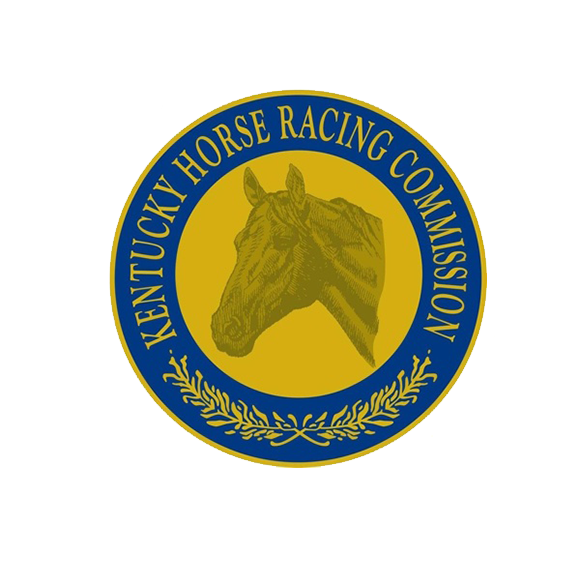 Marc A. Guilfoil, Executive Director

Jamie H. Eads, Deputy Executive Director 

Dr. Bruce Howard, Interim Equine Medical Director, Chief State Veterinarian
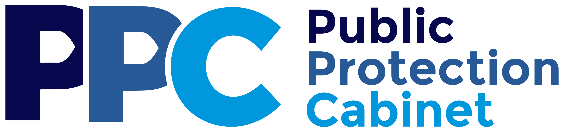 Kentucky Thoroughbred Breeders’ Incentive Fund
KTBIF: 80% of the 6% stallion stud fee tax
Over $155M since 2006: Awards are distributed to Kentucky breeders for winning eligible races across the globe.  Breeders were awarded $14.2M for wins in 2018 and have until 12.31.19 to collect the funds.  

August 15 deadline: 9,335 mares nominated; will continue to accept nominations until 12/31/19 for pregnant mares, weanlings & yearlings.
Internationally: 
The Curragh: Keeneland Phoenix Stakes, Ky-breds finish 1-2
Breeders’ Cup World Championships: Ky-breds represent 64% of the fields, followed by Ireland (12%), Great Britain (7%), and Florida (4%)
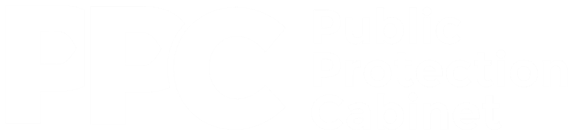 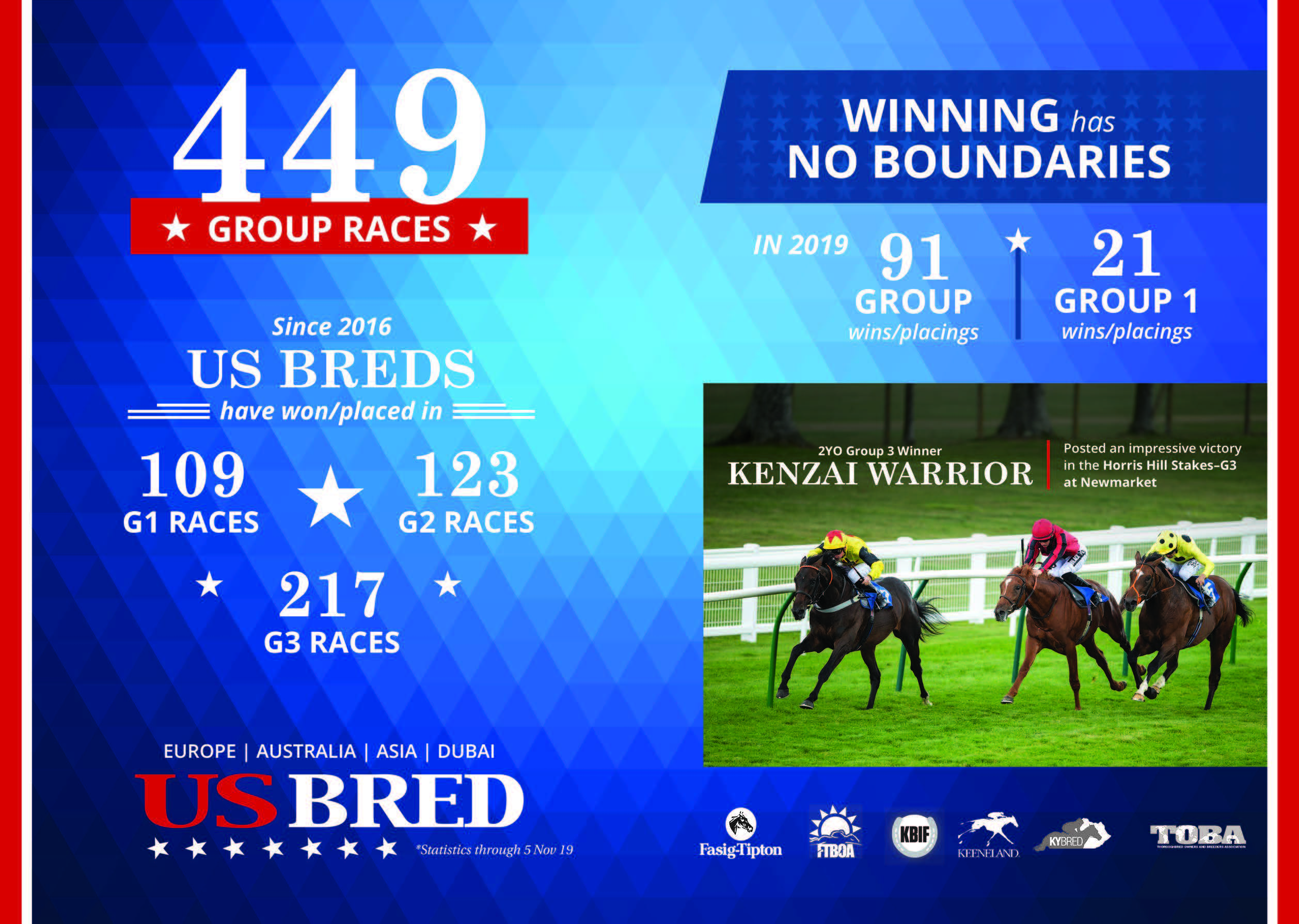 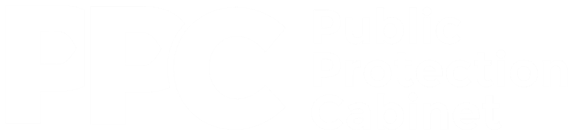 Thoroughbreds: Report of Mares Bred in North America
*  2019 Fact Book, Breeding Statistics, viewed November 12, 2019, http://www.jockeyclub.com/default.asp?section=Resources&area=19&report=LF&reportyear=2018
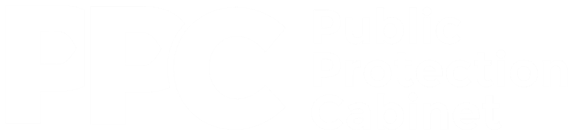 Kentucky Thoroughbred Development Fund
KTDF: A portion of the tax on all thoroughbred wagers at Kentucky racetracks funds the Kentucky Thoroughbred Development Fund.
Significant increase over the last few years:
2017:  $9,678,897
2018:  $12,409,100
2019 (CD September): $14,859,595
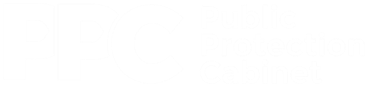 Standardbred: Kentucky Sire Stakes
Standardbred programs combine two taxes; 13% of the 6% stallion tax and the pari-mutuel tax merge to fund the Kentucky Sire Stakes.
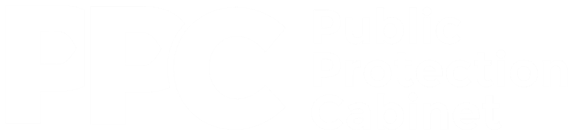 Standardbred: Kentucky Sire Stakes & Fayette Fest
Fayette Fest included KYSS Championships, offering $2 million purses.
The festival offered equine education from 14 organizations, farrier demonstrations & a breed barn showcasing 19 horses.
Highlighted all things Kentucky—Miss Kentucky, local music entertainment, food trucks & a Kentucky Proud Market.
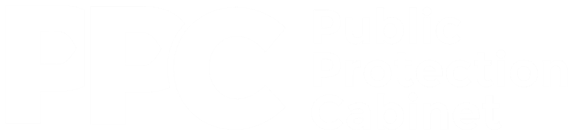 ALL OTHER EQUINE BREEDS
KHBIF has distributed over $14 million since 2006. The fund receives 7% of the 6% stallion sales tax and distributes incentives to 11 approved, non-racing, Kentucky affiliates. 

KHRC continues to work with the advisory committee and legal team to revise the regulation to increase participation in the fund.  

KQPAADF: To date, the supplemental purse program funds have not been distributed.
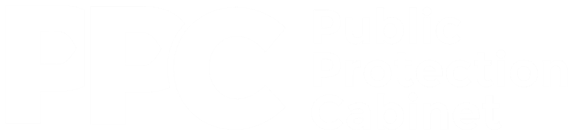